Figure 5. (Top) Mean FA of water diffusion in the macaque CC (n = 4) for different regions as indicated in Figures 3 ...
Cereb Cortex, Volume 18, Issue 5, May 2008, Pages 1079–1084, https://doi.org/10.1093/cercor/bhm141
The content of this slide may be subject to copyright: please see the slide notes for details.
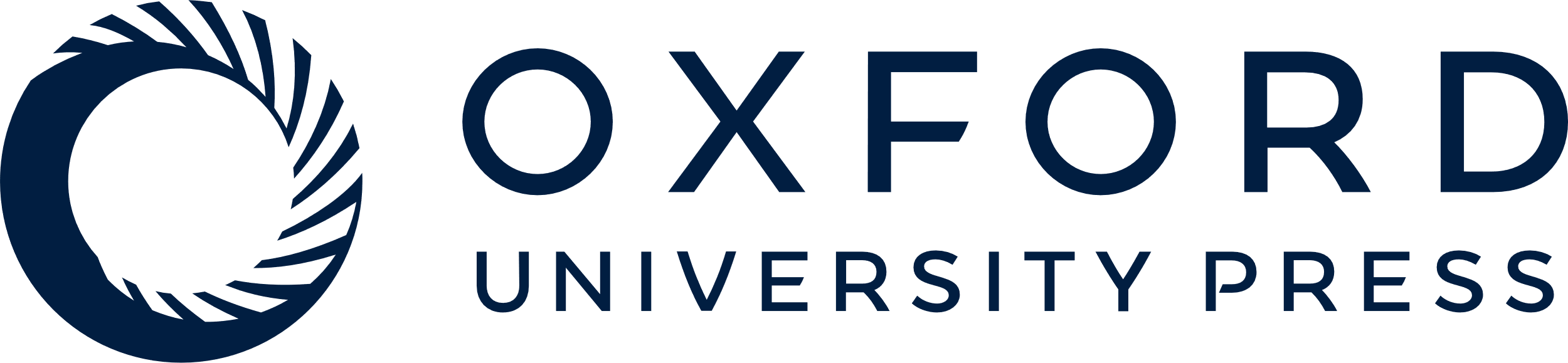 [Speaker Notes: Figure 5. (Top) Mean FA of water diffusion in the macaque CC (n = 4) for different regions as indicated in Figures 3 and 4. (Bottom) Relative values individually normalized to the mean value averaged across the entire CC and animals.


Unless provided in the caption above, the following copyright applies to the content of this slide: © The Author 2007. Published by Oxford University Press. All rights reserved. For permissions, please e-mail: journals.permissions@oxfordjournals.org]